丰富的硬件接口，便于后续组装扩展
支持eMMC、TF-Card、SSD多种方式扩展存储
支持HDMI、DSI两路显示输出，可实现双屏同显，双屏异显
尺寸小巧，仅一张信用卡大小，便于携带
搭载与树莓派相同的40pin针脚，轻松完成各种硬件实验








详细功能介绍可参考：Rock3 - Radxa Wiki
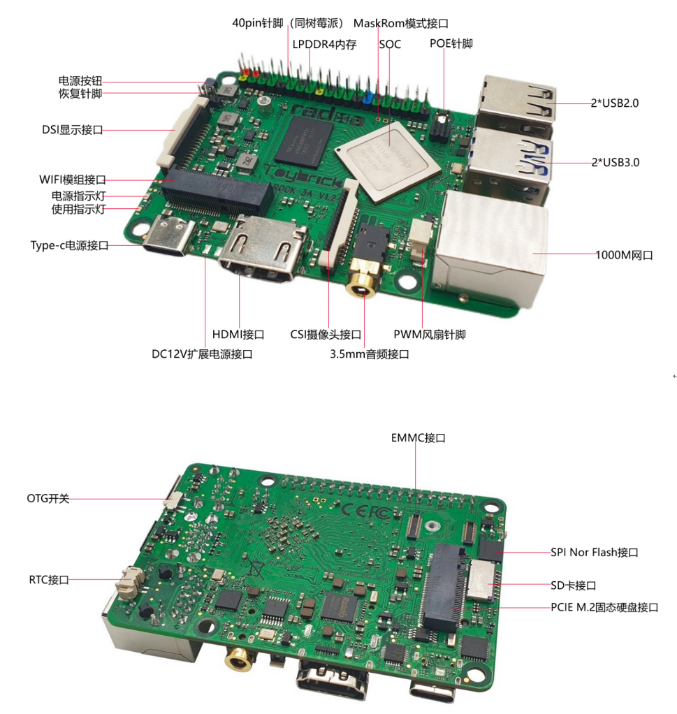 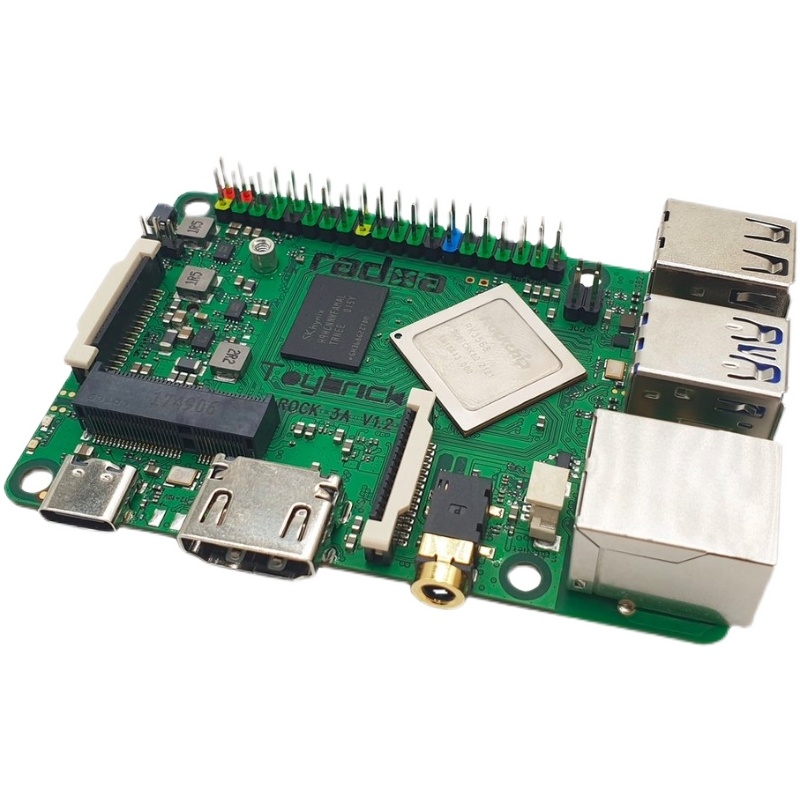 40pin针脚（同树莓派）
MaskRom模式接口
POE针脚
LPDDR4内存
SOC
电源按钮
恢复针脚
2*USB2.0
DSI显示接口
2*USB3.0
WIFI模组接口
电源指示灯
使用指示灯
Type-c电源接口
1000M网口
HDMI接口
CSI摄像头接口
PWM风扇针脚
DC12V扩展电源接口
3.5mm音频接口
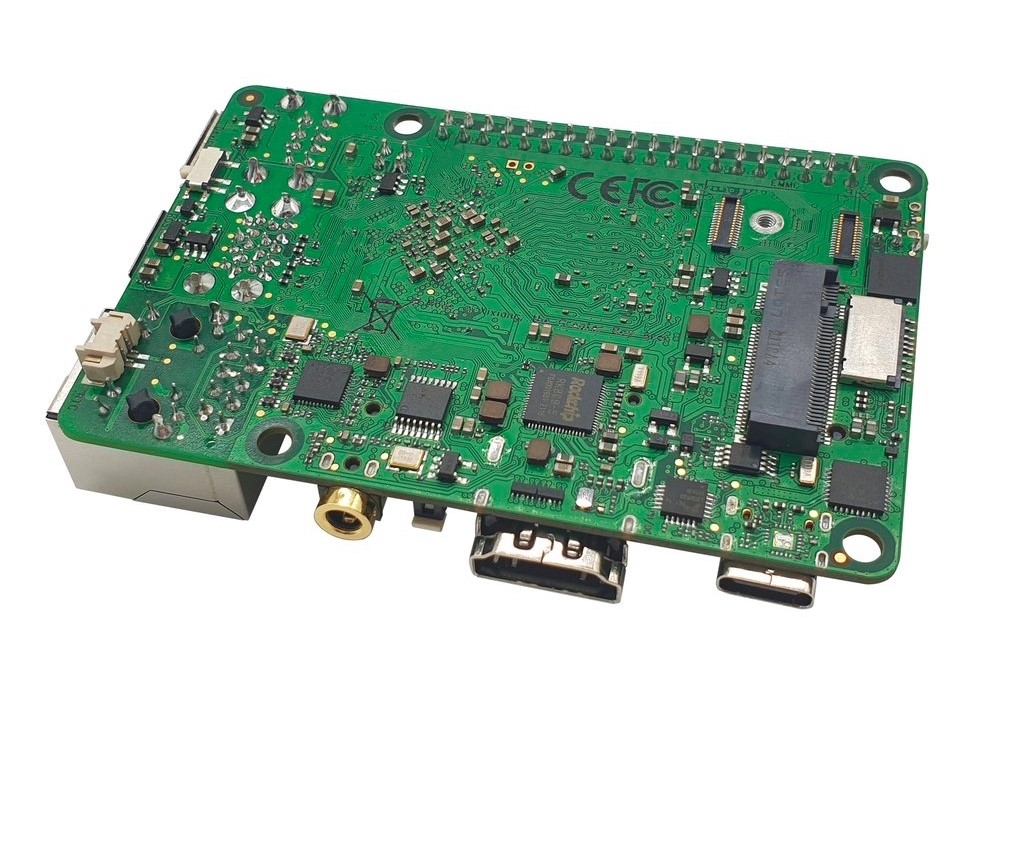 EMMC接口
OTG开关
SPI Nor Flash接口
RTC接口
SD卡接口
PCIE M.2固态硬盘接口
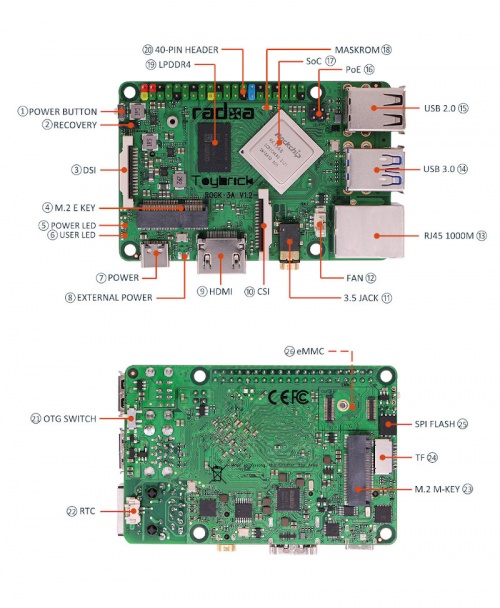 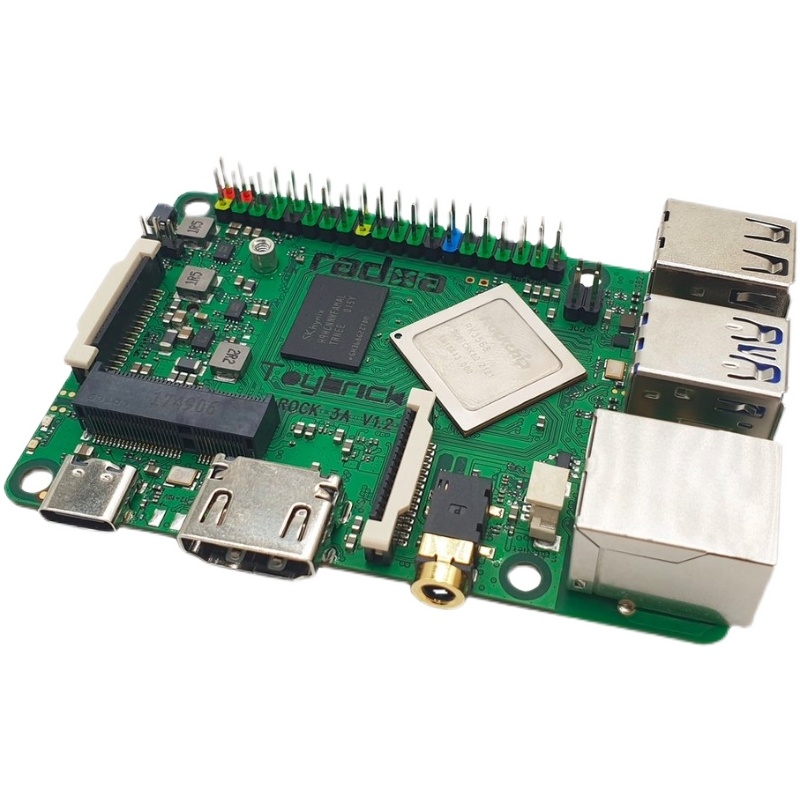 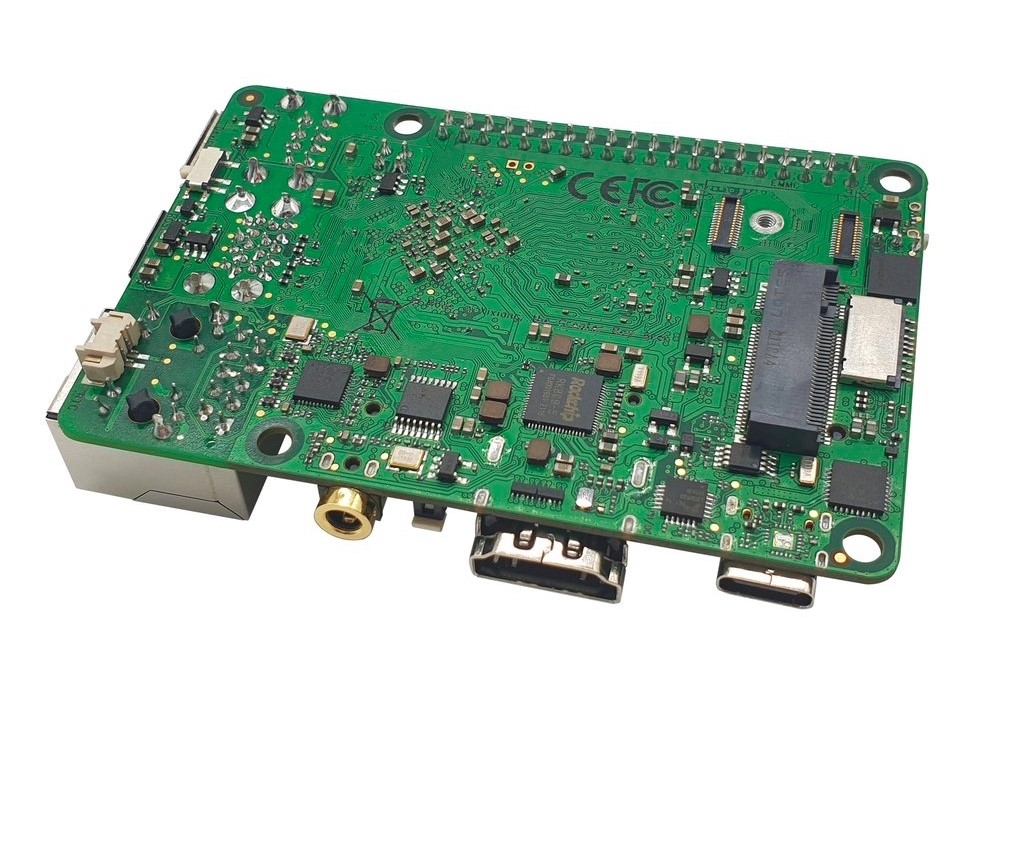